Literatuurpresentatie van Tom van Dinther
Het eerste boek dat ik las in havo 4 was alles is weg
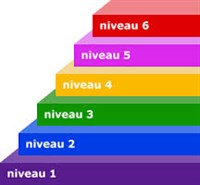 …
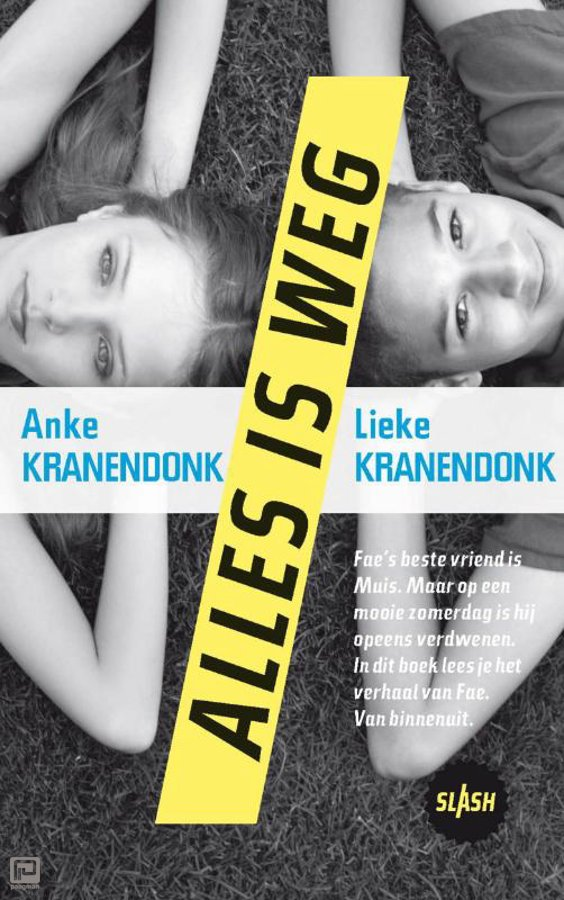 Mijn beste boek: alles is weg
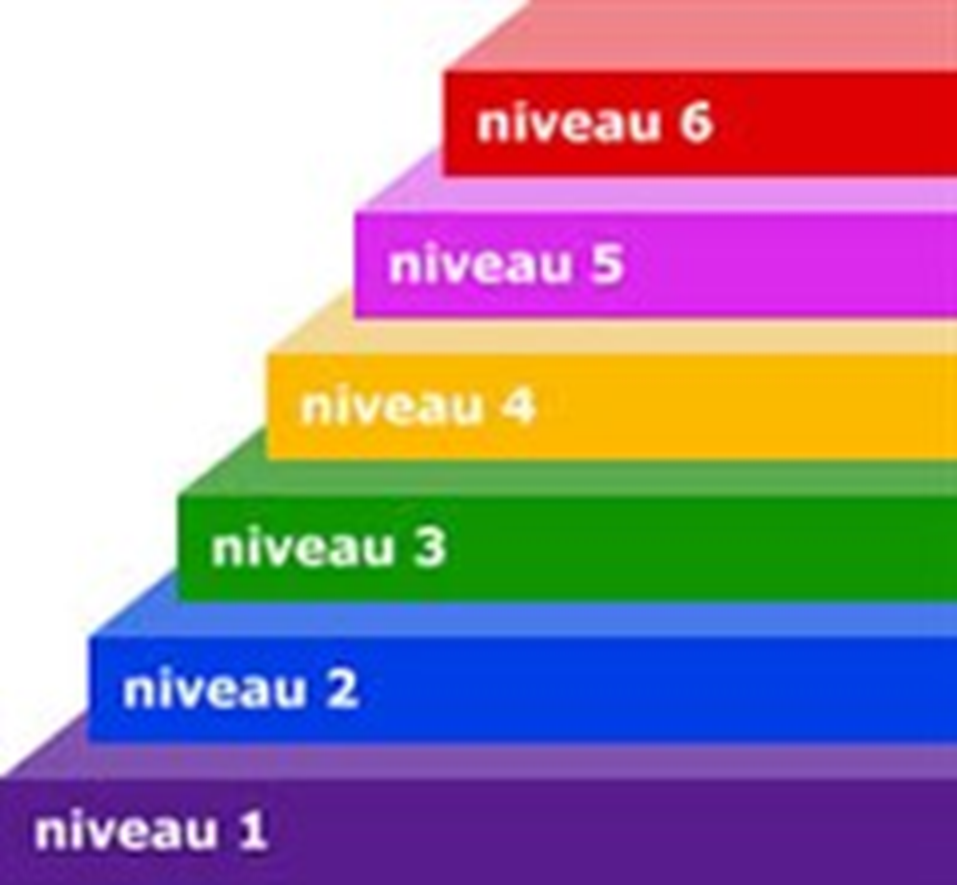 …
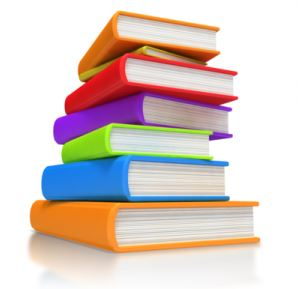 …
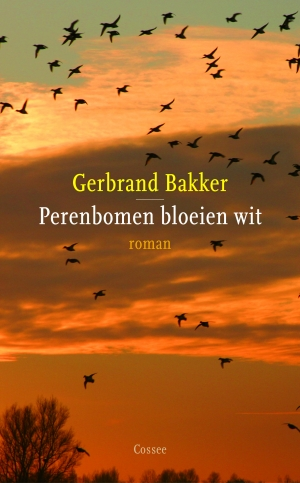 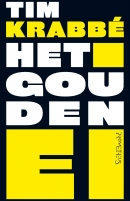 …
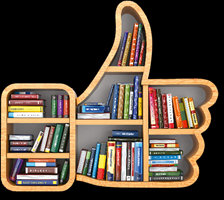 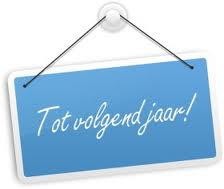 …
…
…
…
…
Mijn ideale boek
EINDE